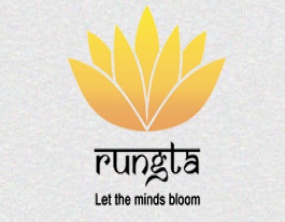 RUNGTA COLLEGE OF DENTAL SCIENCES & RESEARCH
TITLE OF THE TOPIC:IRRIGANTS AND IRRIGATION
DEPARTMENT OF CONSERVATIVE DENTISTRY AND ENDODONTICS
1
Specific learning Objectives
At the end of this presentation the learner is expected to know ;
2
Contents
Introduction
Ideal properties of irrigating solutions
Goals of irrigation 
Classification of irrigating solutions
Individual irrigants 
Sodium hypochlorite(naocl)
Hydrogen peroxide (3% h2o2)
Iodine compounds
Chlorhexidine gluconate 
Organic acids
-Edta
-Citric acid
Ruddle’s solution 
Urea 
Physiologic saline solution
Mtad 
ozone
Combination of irrigants
Selection of irrigants
Methods of irrigation
Various delivery systems for irrigation
Complications during irrigation
Selection of irrigants
New modalities of irrigation
Summary
Conclusion
References
6 MTAD
[Speaker Notes: was designed to be used as a final root canal rinse before obturation]
Mixed as liquid and powder prior to use.
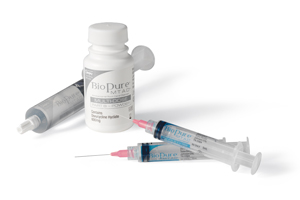 Mechanism of action
Effect on microbial flora
Effect on smear layer
Biocompatibility
Contraindications
Precaution
7 Tetraclean
8 HEBP
Hydroxyethylidene bisphosphonate (HEBP) (1-hydroxyethylidene- 1, 1-bisphosphonate), also known as etidronic acid or etidronate, is a decalcifying agent that shows only little short-term interference with sodium hypochlorite. 

It has recently been suggested as a possible alternative to citric acid or EDTA. HEBP prevents bone resorption and is used systemically in patients suffering from osteoporosis or Paget’s disease
However, whether this agent will improve or abbreviate endodontic irrigation will have to be shown in future studies. 

The demineralization kinetics promoted by both 9% HEBP and 18% HEBP were significantly slower than those of 17% EDTA.
9 Chlorine Dioxide
Chlorine dioxide (ClO2) is chemically similar to chlorine or hypochlorite, the familiar household bleach. An In vitro study compared organic tissue dissolution capacity of NaOCl and ClO2. 
It was concluded that ClO2 and NaOCl are equally efficient for dissolving organic tissue. ClO2 produces little or no trihalomethanes. A study showed that trihalomethane is an animal carcinogen and a suspected human carcinogen. ClO2 might therefore be a better dental irrigant than NaOCl.
10 Silver Diamine Fluoride
A 3.8% w/v silver diamine fluoride (Ag [NH3]2F) solution has been developed for intracanal irrigation. This represents a 1:10. dilution of the original 38% Ag [NH3]2F solution used for root canal infection.

 The study on the antibacterial effect of 3.8% Ag [NH3]2F against a E faecalis biofilm model concluded that Ag[NH3]2F for 60 min has potential for use as an antimicrobial root canal irrigant or interappointment medicament to reduce bacterial loads. The silver deposits were found to occlude tubular orifices after removal of the smear layer.
12 Bis-dequalinium Acetate
BDA, a dequalinium compound and an oxine derivative with the trade name Salvizol has been shown to remove the smear layer throughout the canal, even in the apical third.

BDA is well-tolerated by periodontal tissues and has a low surface tension allowing good penetration.
It is considered less toxic than NaOCl and can be used as a root canal dressing. Kaufman(1983)reported that Salvizol had better cleaning properties than EDTAC. 

A commercial form of BDA called Solvidont (De Trey, A.G., Zurich, Switzerland) was available initially and its use as an alternative to NaOCl was supported by many studies.

Salvizol (Ravens Gmbh, Konstanz, Germany) is a commercial brand of 0.5% BDA and possesses the combined actions of chelation and organic debridement.
13. OZONE
INTRODUCTION

Ozone therapy has a long history of research and clinical application with humans. 

A chemist, C.D. Schonbein, first discovered ozone in 1840.

It is a pungent gas with an electric smell.
B. CHEMISTRY OF OZONE
Ozone (O3) is a triatomic molecule with three oxygen atoms and molecular weight of 47.98 g/mol.

Thermodynamically, this molecule is a highly unstable compound that decomposes to pure oxygen with a short half-life in particular temperature and pressure conditions.

Ozone is 1.6-fold denser and 10-fold more soluble in water (49 mL in 100 mL water at 0°C) than oxygen.
Although ozone is not a radical molecule, it is the third most potent oxidant after fluorine and per sulfate.

 Ozone is an unstable gas that cannot be stored and should be used at once because it has a half-life of 40 min at 20°C.
C. ROUTES OF OZONE THERAPY
Three basic forms of application to oral tissue are
 Ozonated water, 
 Ozonated olive oil
 Ozone gas.

Ozonated water and olive oil have the capacity to entrap and
then release ozone, an ideal delivery system.
D. OZONE-GENERATING UNITS
Ultraviolet System-Produces low concentrations of ozone. It is used in esthetics, and for air purification.
Corona Discharge System - Produces high concentrations of ozone. most common system used in the medical/ dental field. Easy to handle and it has a controlled ozone production rate.
Cold Plasma System - used in air and water purification
[Speaker Notes: -  3 different systems for generating ozone gas:]
The typical average concentration of ozone used in treatments is 25 micrograms of ozone per milliliter of oxygen/ozone gas mixture. That translates into 0.25 parts of ozone to 99.75 parts of oxygen.
D. MECHANISM OF ACTION
[Speaker Notes: It is generally accepted that the
oxidant potential of ozone induces the
destruction of cell walls and cytoplasmic
membranes of bacteria and fungi]
E. ANTIMICROBIAL EFFECT
Mycobacteria, Staphylococcus, Streptococcus, Enterococcus and  Escherichia coli (Seshi et al.), 
Staphylococcus aureus (Velano et al.)
Enterococcus faecalis (Hems et al.), and 
Candida albicans (Arita et al.)
[Speaker Notes: Its antimicrobial action has been demonstrated against bacterial strains such as:]
Nagayoshi et al. found that ozonated water (0.5–4 mg/L) was highly effective in killing both gram positive and negative micro-organisms.Gram negative bacteria, such as Porphyromonas (P.) endodontalis and P. gingivalis were substantially more sensitive to ozonated water than gram positive oral streptococci and C. albicans in pure culture.
Nagayoshi M, Fukuizumi T, Kitamura C, Yano J,Terashita M, Nishihara T. Efficacy of ozone on survival and permeability of oral microorganisms. Oral Microbiol Immunol. 2004;19(4):240-6.
Hems et al. evaluated the potential of ozone as an antibacterial agent using Enterococcus (E.) faecalis as a test species. 

Ozone was used both as gasiform (produced by Pure zone device), and aqueous (optimal concentration 0.68 mg/L). They concluded that ozone in solution was antibacterial against planktonic E. faecalis after 240 s treatment. However it was not effective against E. faecalis within a biofilm unless they were displaced into the surrounding medium by agitation.
Hems RS, Gulabivala K, Ng YL, Ready D, Spratt DA. An in vitro evaluation of the ability of ozone to kill a strain of Enterococcus faecalis. Int Endod J. 2005;38(1):22-9.
Ozone therapy contraindications
Pregnancy
 Glucose-6-phosphate-dehydrogenase deficiency 
 Hyperthyroidism
 Severe anemia
 Severe myasthenia
 Active hemorrhage
[Speaker Notes: The following are contraindications for use of ozone therapy:]
HERBAL IRRIGANTS
1.   TRIPHALA
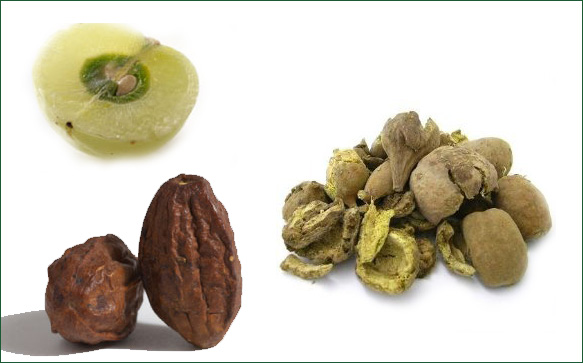 Triphala
Triphala consists of dried and powdered fruits of three medicinal plants
Root canal irrigants  J Conserv Dent. 2010 Oct-Dec; 13(4): 256–264.
Root canal irrigants  J Conserv Dent. 2010 Oct-Dec; 13(4): 256–264.
2. GREEN TEA
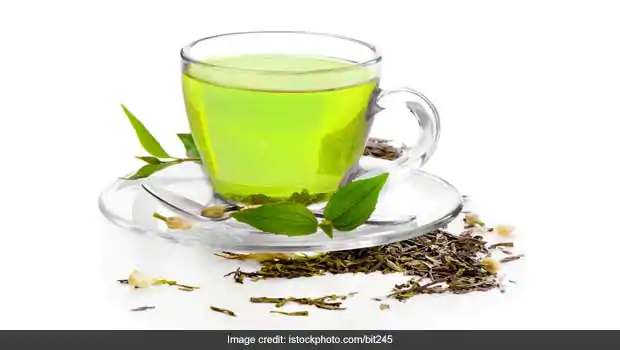 Green tea
Green tea polyphenols, the traditional drink of Japan and China is prepared from the young shoots of the tea plant Camellia sinensis.

 Green tea polyphenols showed statistically significant antibacterial activity against E faecalis biofilm formed on tooth substrate. 

It takes 6 min to achieve 100% killing of E faecalis
Root canal irrigants  J Conserv Dent. 2010 Oct-Dec; 13(4): 256–264.
TAKE HOME MESSEGE
Some of the problems that dentists face in their clinical practice are caused or facilitated by improper treatment of the root canal system. 
In an attempt to accomplish the major goals of root canal treatment, namely to prevent and/or to control endodontic infections, clinicians use procedures, substances and materials that may induce some degree of injury to the periradicular tissues. 
Invariably, periradicular tissue healing will occur uneventfully in cases where microorganisms were successfully eliminated from and/or prevented from gaining entry into the root canal system and minimal or no damage was inflicted on the periradicular tissues during therapy. 
The worst-case scenario for periradicular tissue response to intra-canal procedures is reflected largely in post-operative pain and persistence of periradicular disease despite treatment. While the development of post-operative pain is largely a short-term response related to the extent of tissue injury, post-treatment disease is a long-term response influenced by the persistence of the source of injury. 
Even though chemical and mechanical factors can be involved with unfavorable responses of the periradicular tissues to intracanal procedures, microorganisms are the major causative agents of post-operative pain and posttreatment disease.
45
Questions
1. Mechanism of action of MTAD.
2. Write in short about ozone therapy. 
3. Mention ayurvedic irrigants and write in brief about triphala.
References
Operative Dentistry – MA Marzouk

Art & science of operative Dentistry – Sturdevants (5th edition)

Art & Science of Operative Dentistry – Sturdevants (South Asian Edition)

Textbook Of Operative Dentistry – Vimal K Sikri (1st Edition)

Dental Anatomy, Physiology & Occlusion – Wheeler’s (9th Edition)
Optimizing tooth form with direct posterior composite restorations  JCD Oct-Dec 2011 | Vol 14 | Issue 4
THANK YOU